Russell Bennett, Daniel Wilkinson
Next GenerationLionel Hampton Music Studio
Objective
Redesign the Lionel Hampton Music Studio

Improvements in room usability and functionality

Architectural and aesthetic improvements
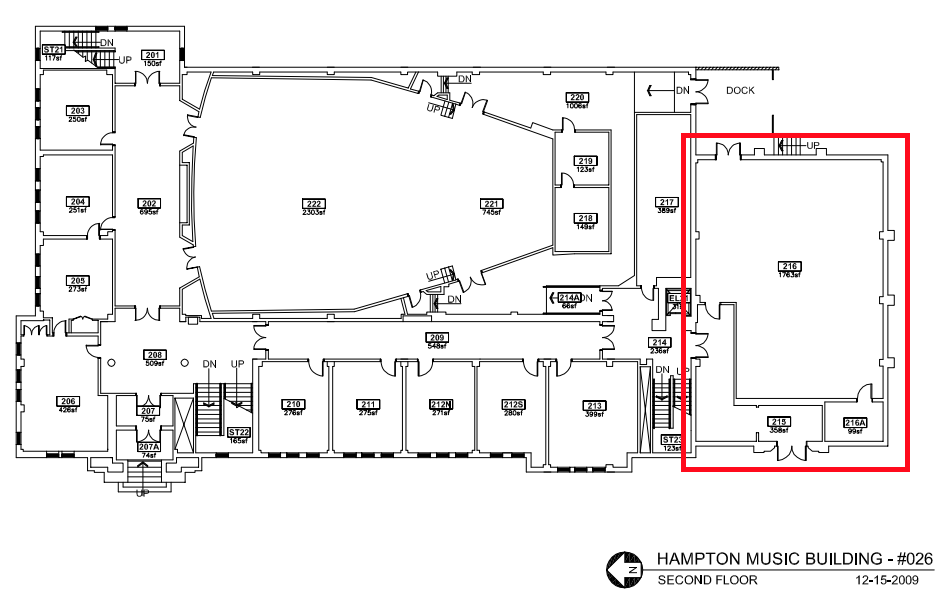 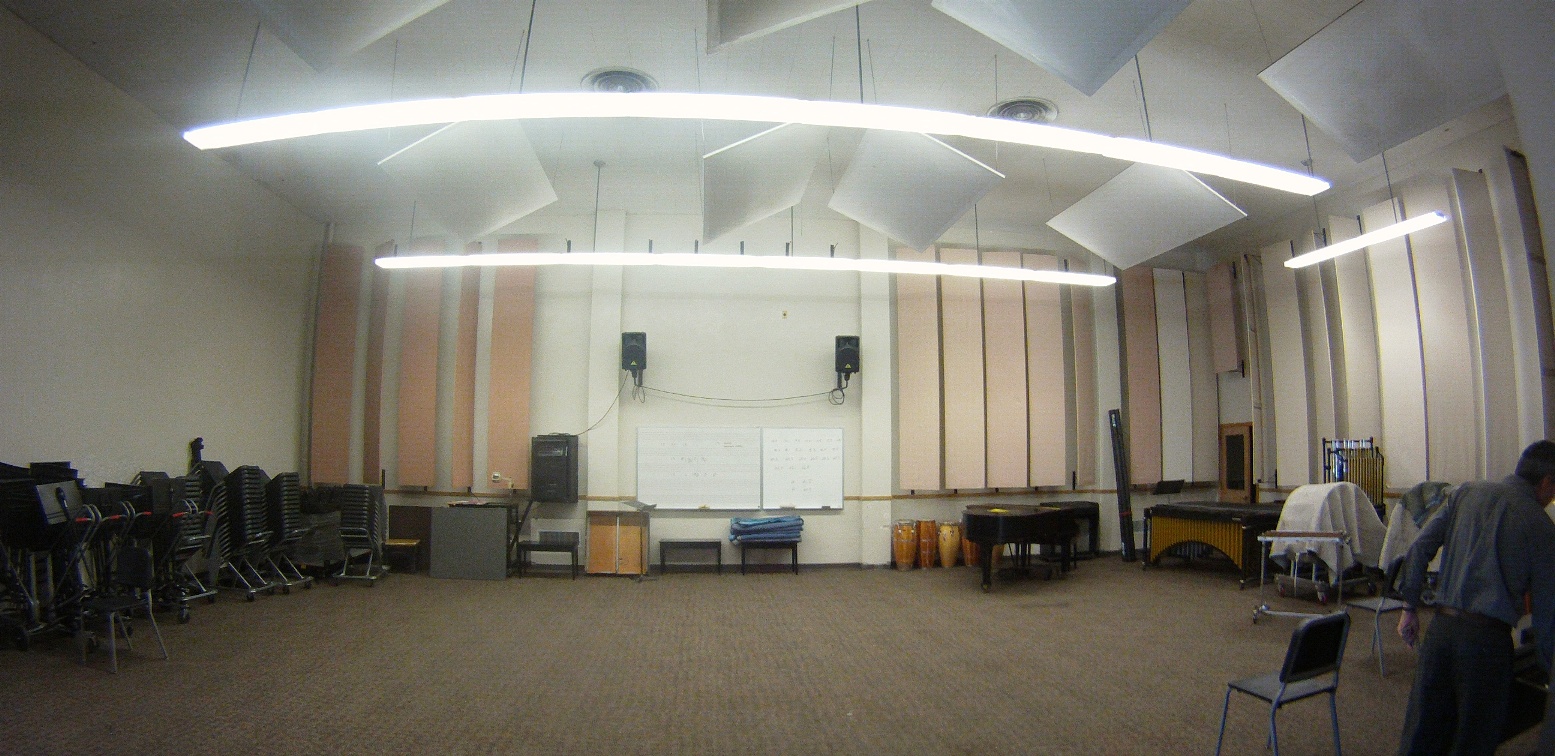 Present State
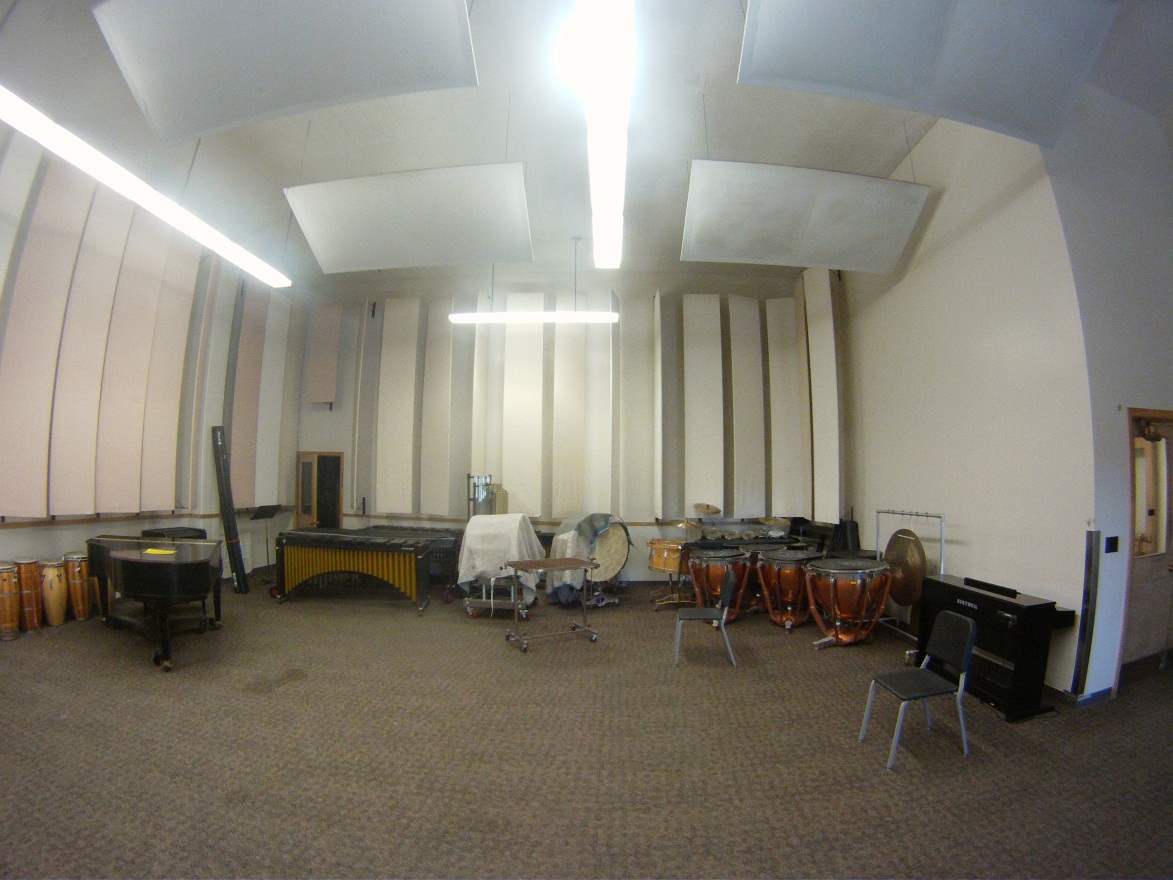 :’(
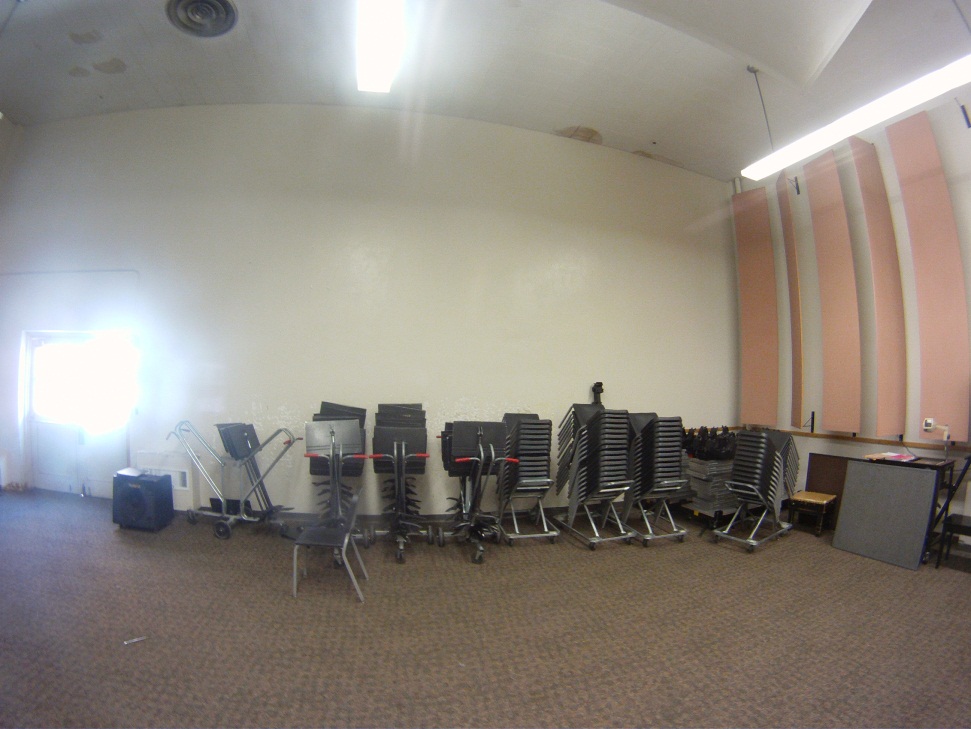 Last Remodeling: Late 1960s
What could be…
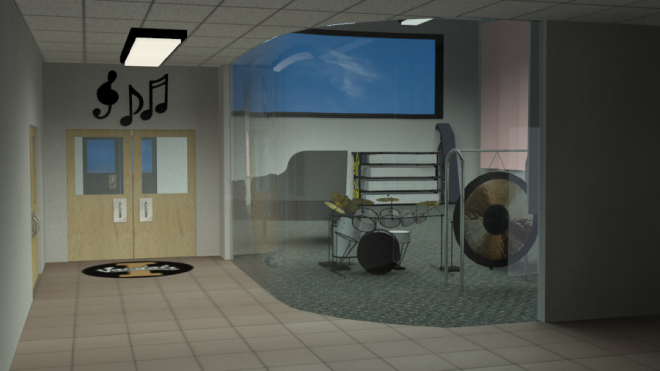 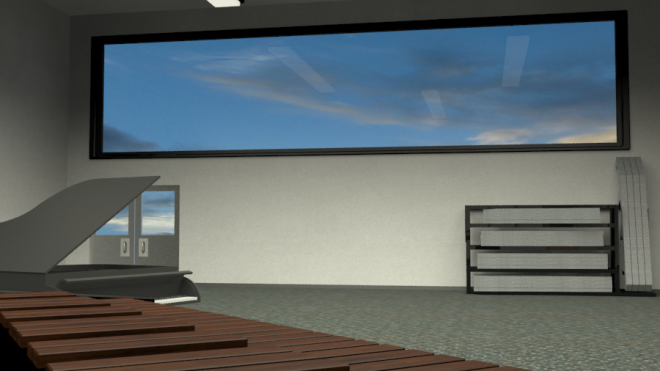 Glass Walls
Large Window Addition
Vandals Logo
Music Themed Decoration
Revamped Storage System
Storage System
Basic Idea: Make the stadium more accessible.
Easier to organize and assemble.
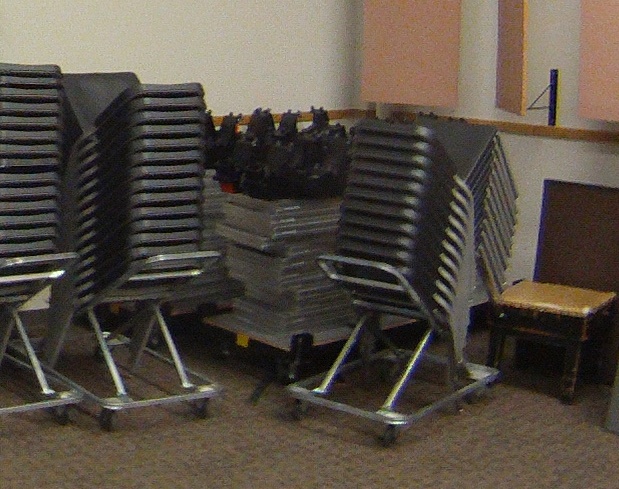 Existing
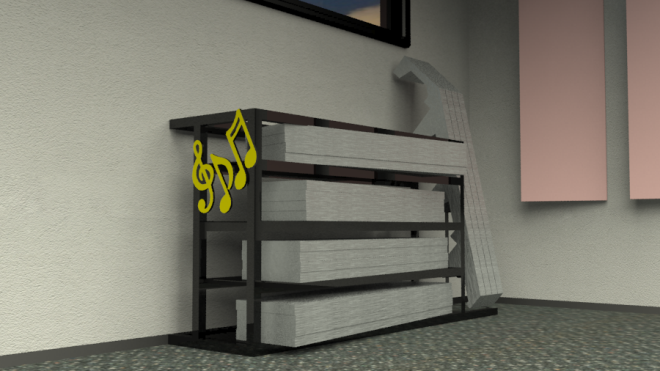 Redesign
Aesthetic Changes
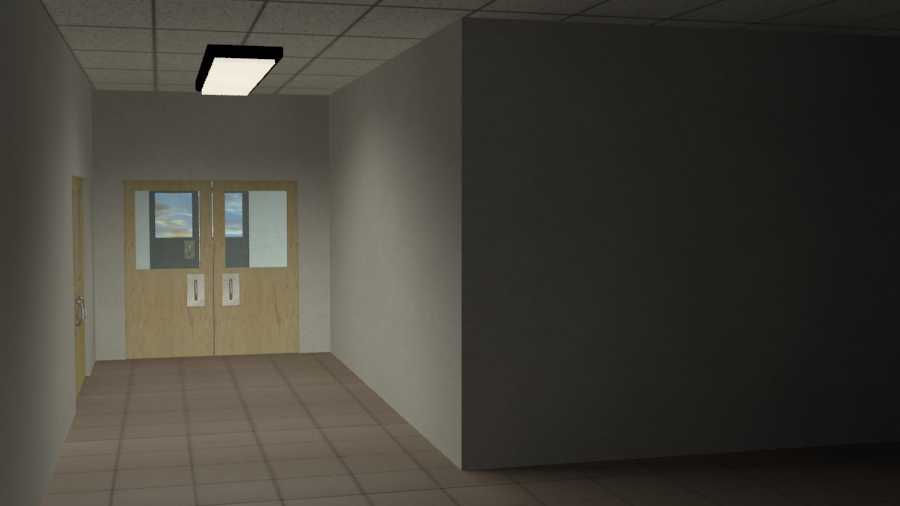 Existing
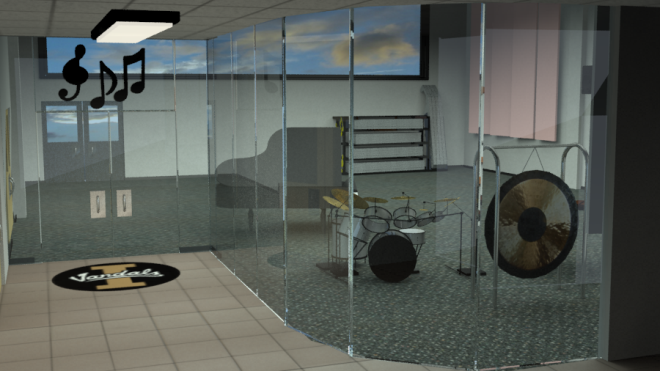 Redesign